cp-13. 構造体
（C プログラミング入門）
URL: https://www.kkaneko.jp/pro/adp/index.html
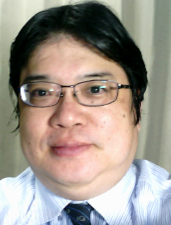 金子邦彦
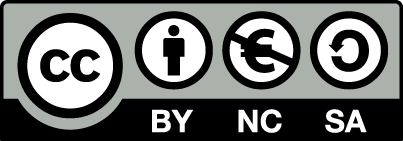 1
内容
例題１．住所録
例題２．構造体と関数
	構造体とは．構造体を扱う関数．
例題３．構造体のリスト
構造体とポインタの組み合わせ
2
目標
自分で「構造体」を定義する
自分で定義した構造体について，配列やポインタを作成する
3
データ型
基本データ型
	char        	文字（１文字）
	int        	整数
	double    	浮動小数　
    など
・その他のデータ型
	配列	→　データの並び（文字列も，文字の並び）
	ポインタ    →　メモリアドレス
	構造体　   →　いくつかのデータを「グループ化」したもの
    など
4
データの集まり
銀行口座
複素数
住所録
5
構造体とは？
いくつかのデータを，グループ化して，新しい型の名前を付けたもの
基本データ型（整数，浮動小数）などの組み合わせ
6
例題１．住所録
住所録を表示するプログラムを作る
住所録データを扱うために，構造体の配列を使う
住所録は，名前（サイズ２０の文字の配列），年齢，住所（サイズ４０の文字の配列）から構成する
7
#include <stdio.h>
#pragma warning(disable:4996)
struct Person {
    char name[20];
    int age;
    char address[40];
};

int main()
{
    struct Person a[] = {{"Ken", 20, "NewYork"},
                                     {"Bill", 32, "HongKong"},
                                     {"Mike", 35, "Paris" }};
    int i;
    for ( i = 0; i < 3; i ++ ) {
        printf( "name=%s, age=%d, address=%s\n", a[i].name, a[i].age, a[i].address ); 
    }
    return 0; 
}
構造体 Person の型宣言
構造体の配列 a 
の宣言と初期化
構造体のメンバの 
読み出し
8
住所録
実行結果の例
name=Ken, age=20, address=NewYork
name=Bill, age=32, address=HongKong
name=Mike, age=35, address=Paris
9
プログラムとデータ
メモリ
name
age
address
a[0]
Ken	        20  NewYork
a[1]
Bill	        32  HongKong
a[2]
Mike	        35  Paris
a[i].name
a[i].age
a[i].address
構造体の配列から
の値の読み出し
10
構造体の型宣言
構造体は，いくつかのデータをグループ化したもの．
構造体には，名前がある
それぞれのデータ（メンバという）は，名前と型（データの種類のこと）がある．
struct Person {
    char name[20];
    int age;
    char address[40];
};
名前
メンバ
11
name
age
address
a[0]
Ken	        20  NewYork
a[1]
Bill	        32  HongKong
a[2]
Mike	        35  Paris
構造体メンバの読み書き
配列の中身を読み書きするときには，構造体のメンバを書く
	例） a[i].name
これがメンバ
12
構造体の使い方
#include <stdio.h>
#pragma warning(disable:4996)
struct Person {
    char name[20];
    int age;
    char address[40];
};

int main()
{
    struct Person a[] = {{"Ken", 20, "NewYork"},
                                                    {"Bill", 32, "HongKong"},
                                                    {"Mike", 35, "Paris" }};
    int i;
    for ( i = 0; i < 3; i ++ ) {
        printf( "name=%s, age=%d, address=%s\n", a[i].name, a[i].age, a[i].address ); 
    }
    return 0; 
}
①ここで「構造体　Person 」を宣言
　　（構造体の宣言）
②ここで　Person を使って､「構造体の配列 a」　を宣言
　　（変数の宣言）
③ここで a を使う
13
例題２．構造体と関数
３人分の住所録を読み込んで，構造体の配列に格納した後に，表示するプログラムを作る
住所録データを扱うために，構造体の配列を使う
住所録は，例題１と同じく，名前（サイズ２０の文字の配列），年齢，住所（サイズ４０の文字の配列）から構成する
ここでは，練習のため，１人分の住所録を読み込む関数，１人分の住所録を表示する関数を作る．これら関数への引数として，構造体のポインタを渡すこと．
14
#include <stdio.h>
struct Person {
    char name[20];
    int age;
    char address[40];
};
void read_person( struct Person* a )
{
    printf("name=");
    scanf("%s", a->name );
    printf("age=");
    scanf("%d", &a->age );
    printf("address=");
    scanf("%s", a->address );
    return; 
}
void print_person( struct Person* a )
{
    printf( "name=%s, age=%d, address=%s\n", a->name, a->age, a->address );
    return; 
}
構造体 Person の型宣言
構造体の
ポインタ渡しに関係する
15
int main()
{
    struct Person a[3];
    int i;
    for ( i = 0; i < 3; i ++ ) {
        read_person( &a[i] ); 
    }
    for ( i = 0; i < 3; i ++ ) {
        print_person( &a[i] ); 
    }
    return 0; 
}
構造体の
ポインタ渡しに関係する
16
構造体と関数
実行結果の例
name=Ken
age=20
address=NewYork
name=Bill
age=32
address=HongKong
name=Mike
age=35
address=Paris
name=Ken, age=20, address=NewYork
name=Bill, age=32, address=HongKong
name=Mike, age=35, address=Paris
17
関数呼び出しの流れ
main 関数
int main()
read_person関数
void read_person( struct Person* a )
関数呼び出し
read_person( &a[i] );
戻り
return;
関数呼び出し
print_person( &a[i] );
print_person関数
void print_person( struct Person* a )
戻り
return;
18
プログラム実行順
void read_person( struct Person* a )
{
    printf("name=");
    scanf("%s", a->name );
    printf("age=");
    scanf("%d", &a->age );
    printf("address=");
    scanf("%s", a->address );
    return; 
}
void print_person( struct Person* a )
{
    printf( "name=%s, age=%d, address=%s\n", a->name, a->age, a->address );
    return; 
}
int main()
{
    struct Person a[3];
    int i;
    for ( i = 0; i < 3; i ++ ) {
        read_person( &a[i] ); 
    }
    for ( i = 0; i < 3; i ++ ) {
        print_person( &a[i] ); 
    }
    return 0; 
}
③
④
read_person関数
⑤
⑥
⑦
⑧
⑨
戻り
print_person関数
⑫
⑬
戻り
main 関数の先頭行
がプログラムの始まり
①
関数呼び出し
②
main関数
⑩
関数呼び出し
⑪
main 関数内の return 
がプログラムの終わり
⑭
19
データの流れ
main 関数
int main()
read_person関数
void read_person( struct Person* a )
型
仮引数
関数呼び出し
②メモリアドレスを受け取って，
「a」という名前で使う
read_person( &a[i] );
戻り
③main 関数には，
何も返さない
① メモリアドレスを，
read_person 関数に渡す
return;
関数呼び出し
print_person関数
void print_person( struct Person* a )
print_person( &a[i] );
④ メモリアドレスを，
print_person 関数に渡す
型
仮引数
⑤メモリアドレスを受け取って，
「a」という名前で使う
戻り
⑥main 関数には，
何も返さない
return;
20
read_person関数呼び出しでのデータの流れ
a
メモリアドレス
name
age
address
Ken       20 NewYork
a[0]
name
age
address
Bill        32 HongKong
a[1]
Ken       20 NewYork
a[0]
Mike     35 Paris
a[2]
Bill        32 HongKong
a[1]
main 関数内で宣言された a
Mike     35 Paris
a[2]
main 関数内で宣言された a
と，仮引数で宣言された a は
別のもの
main 関数
int main()
read_person関数
void read_person( struct Person* a )
仮引数
型
関数呼び出し
②メモリアドレスを受け取って，
「a」という名前で使う
read_person( &a[i] );
① メモリアドレスを，
read_person 関数に渡す
戻り
③main 関数には，
何も返さない
return;
21
関数への構造体の受け渡し
呼び出し側
「＆」を付けて，メモリアドレスを，関数に渡す
		例） read_person( &a[i] );
		       print_person( &a[i] );

関数側
メモリアドレスを受け取ることを宣言しておく
		例） void read_person( struct Person* a )
		      void print_person( struct Person* a )
「a[i] のメモリアドレス」という意味
「メモリアドレスを受け取って，a
として使う」という意味
22
配列とポインタ
name
age
address
a[0]
Ken	        20  NewYork
a[1]
Bill	        32  HongKong
a[2]
Mike	        35  Paris
プログラム例： read_person( &a[i] );
i = 0 ならここ
i = 1 ならここ
i = 2 ならここ
23
演算子 -> の意味
メモリアドレスから，構造体メンバにアクセス
例）
void read_person( struct Person* a )
{
    printf("name=");
    scanf("%s", a->name );
    printf("age=");
    scanf("%d", &a->age );
    printf("address=");
    scanf("%s", a->address );
    return; 
}
ここでは，「a」に入っているのはメモリアドレス
24
scanf で a->age にだけ & をつける理由
scanf("%s", a->name );
    scanf("%d", &a->age );
    scanf("%s", a->address );
文字列
a->name, a->address は，「文字の配列の先頭メモリアドレス」という意味　（＆は付けない）
整数，浮動小数
&a->age は，「整数データのメモリアドレス」という意味　（＆を忘れると，うまく動かない）
25
課題１．住所録の条件検索
３人分の住所録を読み込んで，構造体の配列に格納した後に，「２０歳以上」のデータだけを選んで表示するプログラムを作りなさい
ここでは，「２０歳以上のデータだけを表示する機能」を持った関数(main 関数とは別の関数)を作ること
住所録データを扱うために，構造体の配列を使うこと
住所録は，例題１と同じく，名前（サイズ２０の文字の配列），年齢，住所（サイズ４０の文字の配列）から構成する
確かに，２０歳以上のデータだけが表示されることを確認すること
26
課題２．日付
日付を扱う構造体を設計し、それを使ったプログラムを作成しなさい
日付データを扱うために，構造体を使うこと
日付は，年（整数データ），月（整数データ），日（整数データ）から構成する
日付を読み込んで，1か月分のカレンダーを表示するようなプログラムであること．
	例）日付が「２００１年１２月２１日」なら，２００１年１２月の１か月分のカレンダーを表示する
27
例題３．構造体のリスト
住所録の読み込みと表示を行うプログラムを作る
住所録データを扱うために，構造体のリストを使う
住所録は，名前（サイズ２０の文字の配列），年齢，住所（サイズ４０の文字の配列）から構成する
メニュー機能を作るために switch 文を使う
28
#include <stdio.h>
#include <string.h>
#include <malloc.h>

struct Person {
    char name[20];
    int age;
    char address[40];
};
struct PersonNode {
   struct Person person;
   struct PersonNode* next;
};
struct PersonList {
   struct PersonNode* top;
};
構造体 Person の型宣言
構造体 PersonNode の型宣言
構造体 PersonList の型宣言
29
void insert_head( struct PersonList* a, char* name, int age, char* address )
{
    struct PersonNode* x = new struct PersonNode();
    strcpy(x->person.name, name);
    x->person.age = age;
    strcpy(x->person.address, address);
    x->next = a->top;
    a->top = x;
    return;
}
void input_data( struct PersonList* a )
{
    char name[20];
    int age;
    char address[40];
    printf("name=");
    scanf("%s", name );
    printf("age=");
    scanf("%d", &age );
    printf("address=");
    scanf("%s", address );
    insert_head( a, name, age, address );
    return; 
}
構造体へのポインタ x 
の宣言と初期化
構造体のメンバの 
読み出し
30
構造体のメンバの 
読み出し
void print_person( struct Person* a )
{
    printf( "name=%s, age=%d, address=%s\n", a->name, a->age, a->address );
    return; 
}
void print_data( struct PersonList* a )
{
	PersonNode* current;
	if ( a->top == NULL ) {
		return; 
	}
	current = a->top;
	do {
		print_person( &(current->person) );
		current = current->next; 
	} while( current != NULL );
}
構造体へのポインタ current
の宣言
構造体のメンバの 
読み出し
31
void menu()
{
	struct PersonList* a = new PersonList();
	a->top = NULL; 
	int command;
	while(1) {
                  printf("menu\n");
	    printf("--------\n");
	    printf("1. input\n");
	    printf("2. print\n");
	    printf("9. exit\n");
	    scanf("%d", &command );
                  if ( command == 9 ) {
		return;
	   }
	    switch( command ) {
		case 1:
			input_data( a );
			break;
		case 2:
			print_data( a );
			break;
		default:
			printf("invalid command\n");
	    }
	}
	return;
}
構造体へのポインタ a 
の宣言と初期化
switch 文については後述
32
int main()
{
    menu();
    return 0;
}
33
menu
--------
1. input
2. print
9. exit
1
name=Ken
age=20
address=NewYork
menu
--------
1. input
2. print
9. exit
1
name=Bill 
age=32
address=HongKong
menu
--------
1. input
2. print
9. exit
2
name=Bill, age=32, address=HongKong
name=Ken, age=20, address=NewYork
実行結果の例
34
リスト
「何か」を順に並べたもの
順序に意味がある
ポインタを使ったリストの実現例
NULL
データ
データ
データ
データ
データ
部分
ポインタ
部分
NULLで，リストの
末端であることを表す
１つの構造体
35
リストの例
構造体
struct PersonList
struct Person {
    char name[20];
    int age;
    char address[40];
};
struct PersonNode {
   struct Person person;
   struct PersonNode* next;
};
struct PersonList {
   struct PersonNode* top;
};
ポインタ
ポインタ
NULL
Bill 32 HongKong
Ken 20 NewYork
構造体
struct Person
構造体
struct Person
構造体
struct PersonNode
構造体
struct PersonNode
36
リストの辿り
ポインタ
Bill 32 HongKong
Ken 20 NewYork
NULL
ポインタ
ループ１回目は，cuurent は，
ここへのポインタ
ループ２回目は，cuurent は，
ここへのポインタ
( current->next が NULL なので，
ループが終了する）
current = a->top;
	do {
		print_person( &(current->person) );
		current = current->next; 
	} while( current != NULL );
37
動的メモリ管理
プログラムの実行中に、必要に応じて「メモリを確保」、「メモリを解放」すること

new, delete を使用
38
リストと動的メモリ管理
「新しいノード」を作るには，new あるいは malloc を
使う．下記は new を使った例
void insert_head( struct PersonList* a, char* name, int age, char* address )
{
    struct PersonNode* x = new struct PersonNode();
    strcpy(x->person.name, name);
    x->person.age = age;
    strcpy(x->person.address, address);
    x->next = a->top;
    a->top = x;
    return;
}
39
挿入
ポインタ
ポインタ
Ken 20 NewYork
Bill 32 HongKong
Ken 20 NewYork
NULL
Bill 32 HongKong
NULL
ポインタ
ポインタ
⑤の時点
⑥の時点
void insert_head( struct PersonList* a, char* name, int age, char* address )
{
    struct PersonNode* x = new struct PersonNode();
    strcpy(x->person.name, name);
    x->person.age = age;
    strcpy(x->person.address, address);
    x->next = a->top;
    a->top = x;
    return;
}
①
②
③
④
⑤
⑥
40
動的メモリ管理のメリット
必要な分だけのメモリを、好きなときに得られる
「リスト」は，必要に応じて，大きくなったり小さくなったりする
配列は，あらかじめサイズが決まっていて，サイズを超えるデータは入らない
41
課題３．住所録
例題３のプログラムについて，住所録の表示を関数の再帰呼び出しによって行うように書き換えなさい．
42
課題３のヒント
表示関数
１番目の要素の表示
表示関数
要素の表示
２番目の要素の表示
関数呼び出し
要素の表示
表示関数
末尾の要素の表示
関数呼び出し
要素の表示
return;
return;
43